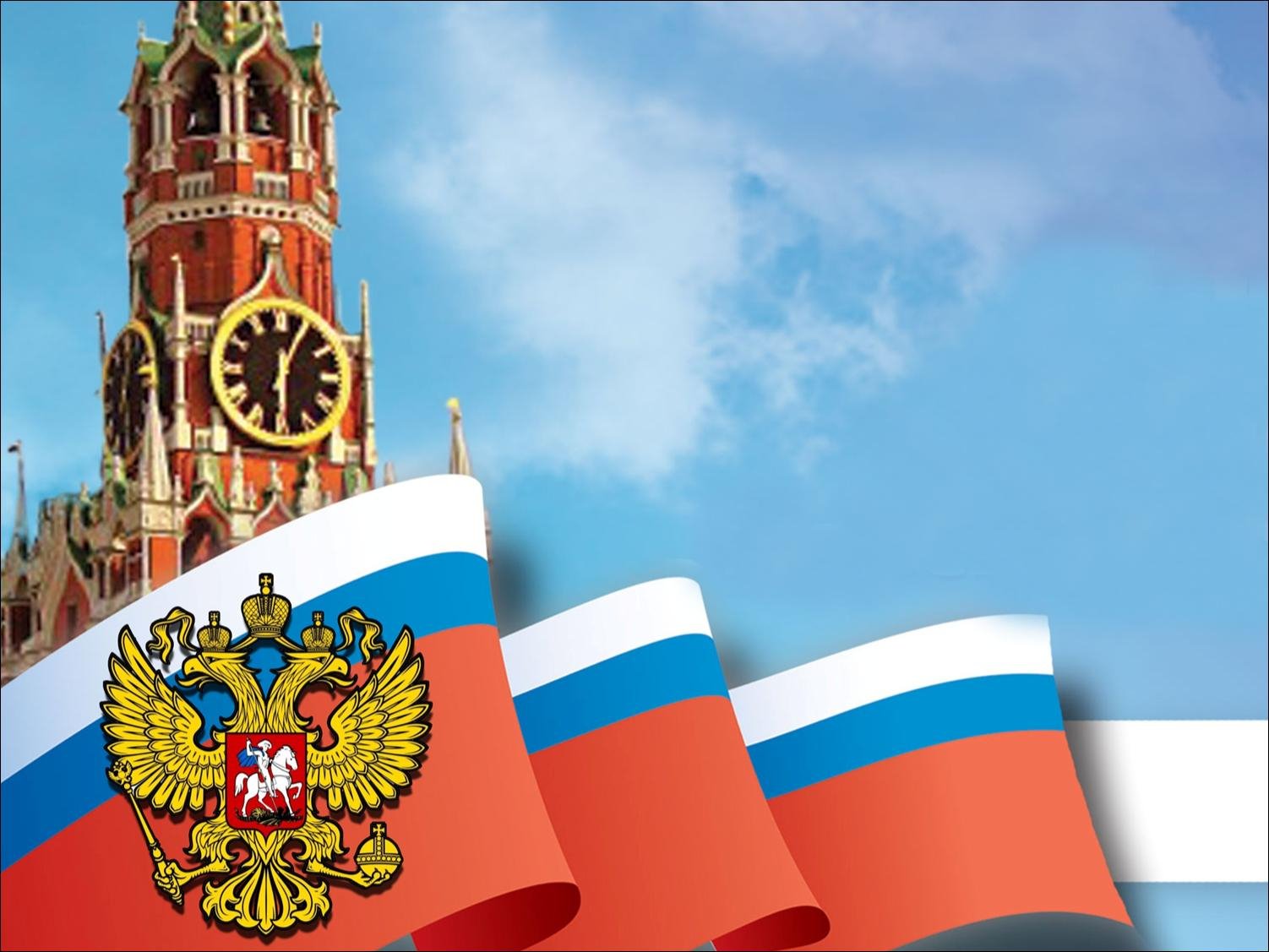 Муниципальное автономное дошкольное образовательное учреждение «Детский сад № 92»
Интерактивная игра 
по патриотическому воспитанию 
для детей 
с задержкой психического развития 
« России-Родина моя»
Разработали: Воспитатели  
Кульжик Эльвира Александровна 1 кв.категория         Шварева Надежда Владимировна 1 кв. категория
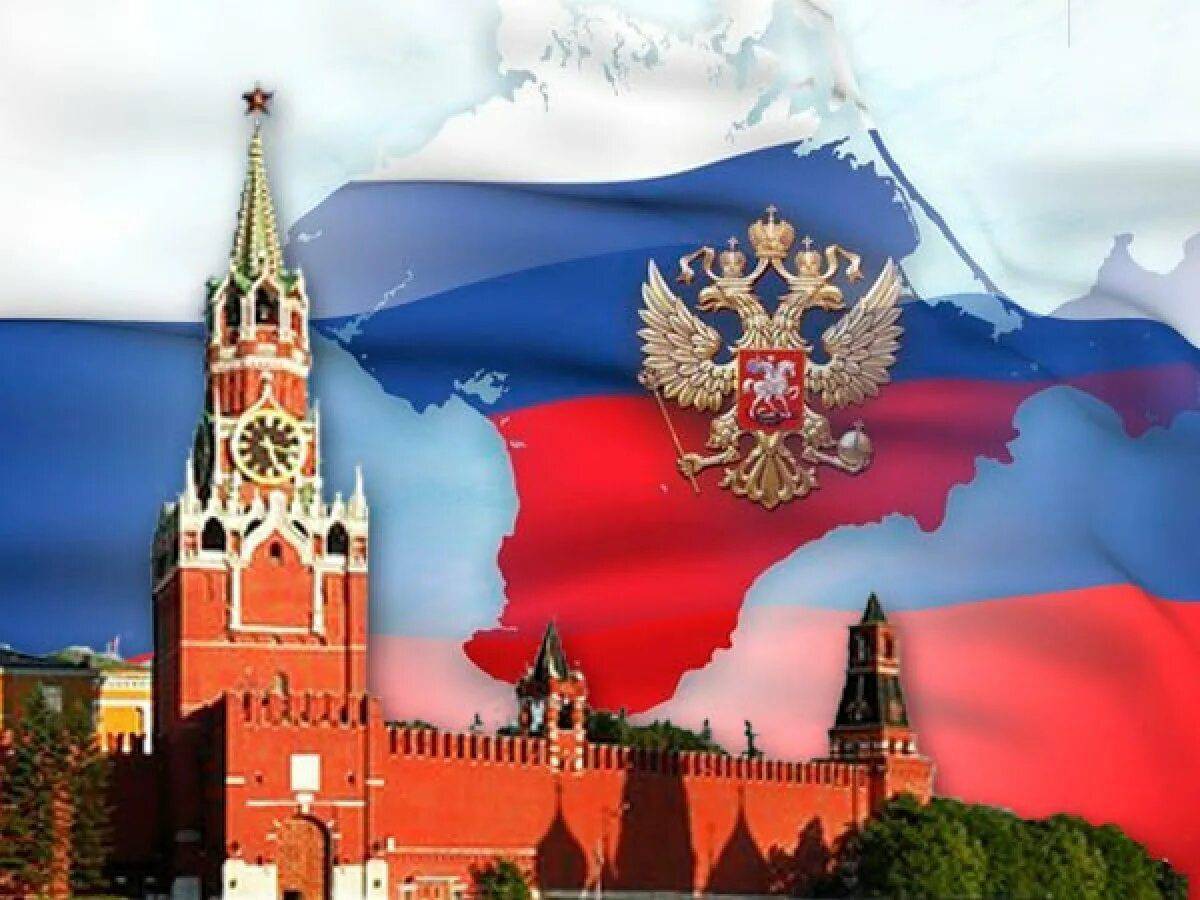 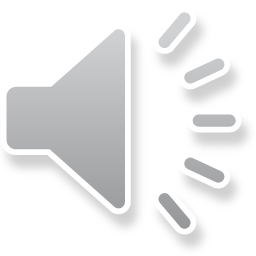 Назовите цвета Российского флага по порядку.
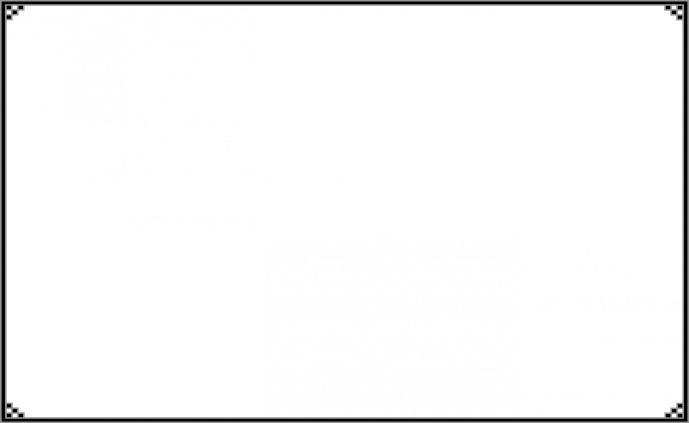 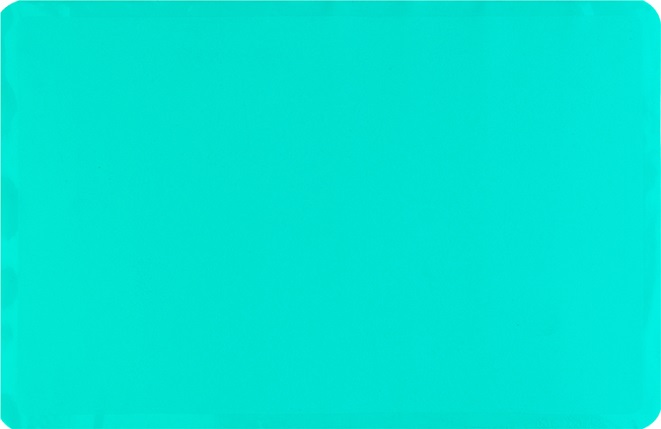 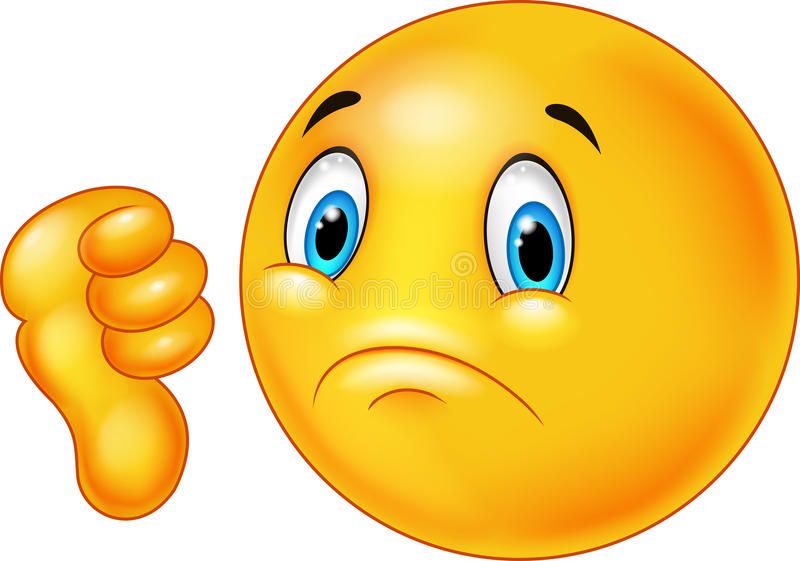 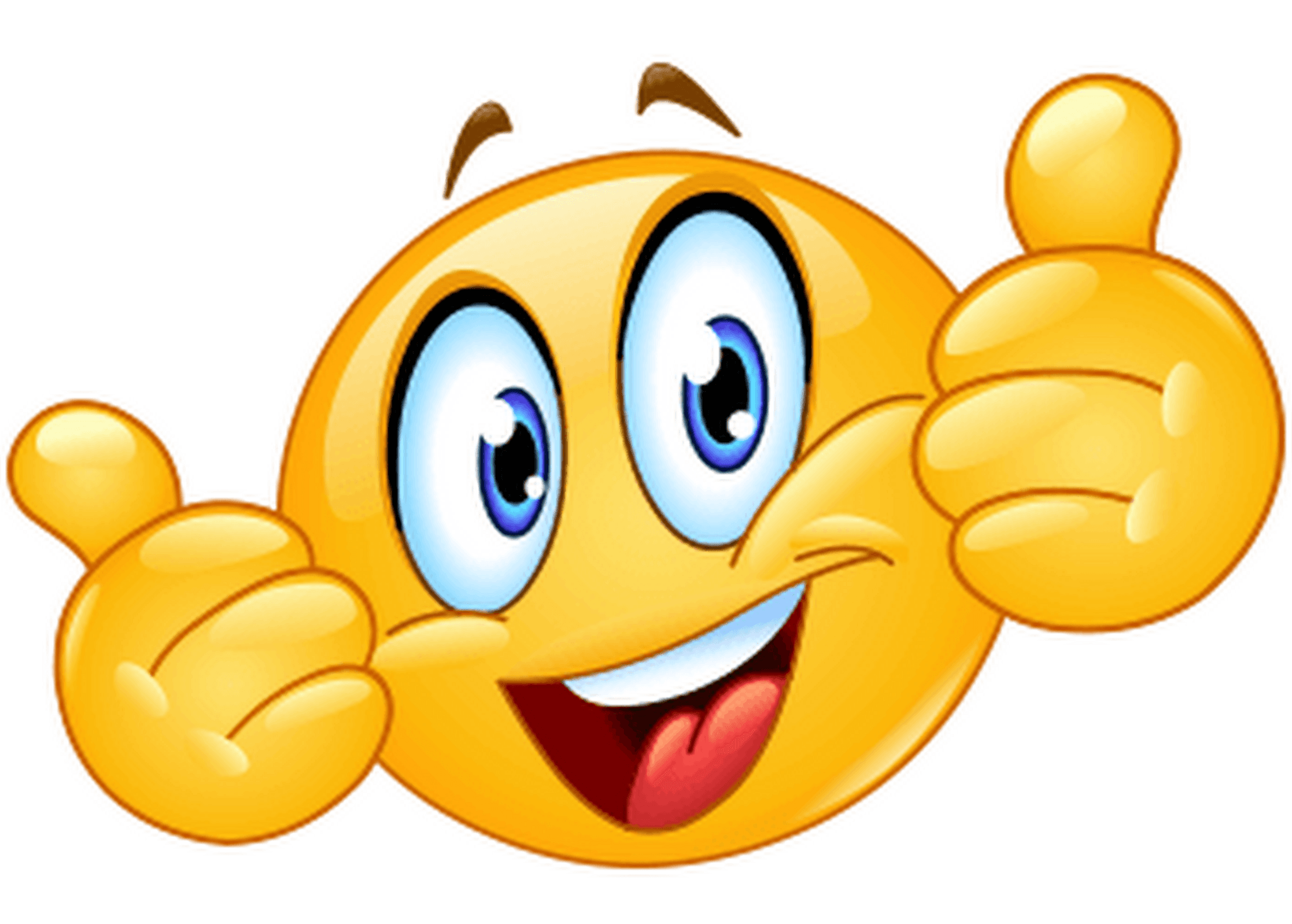 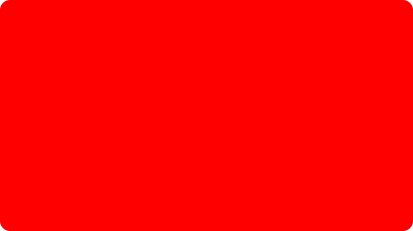 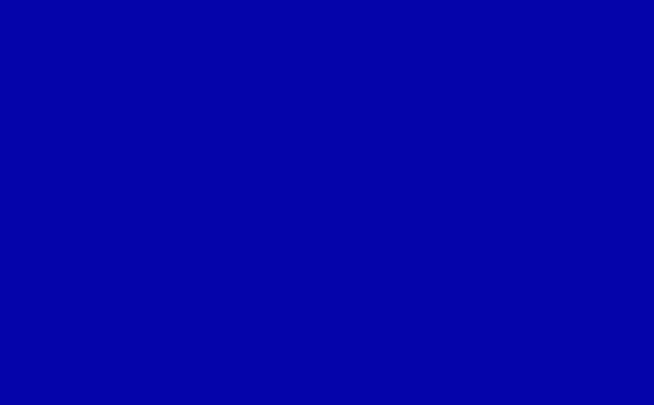 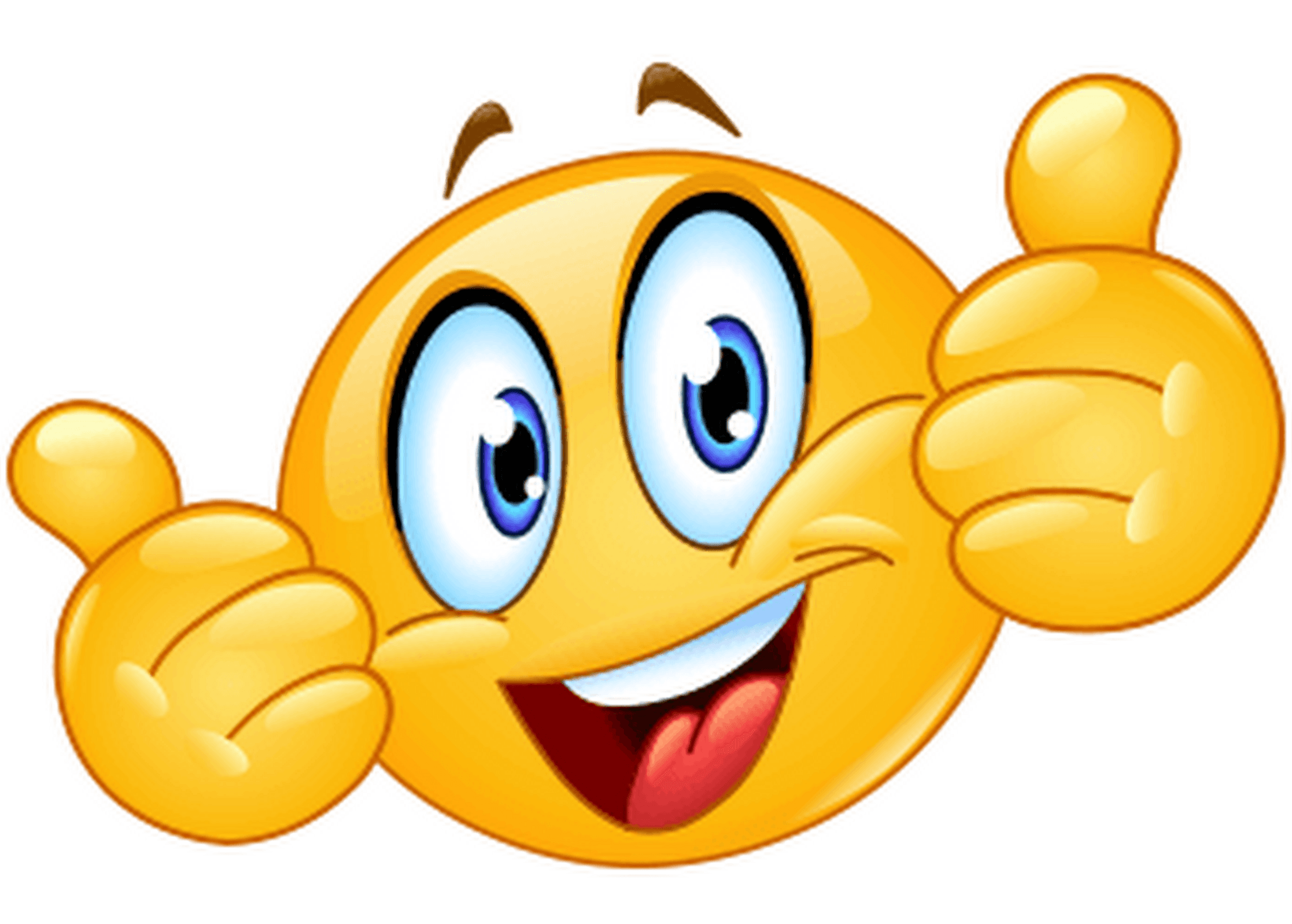 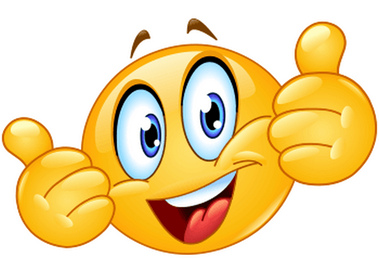 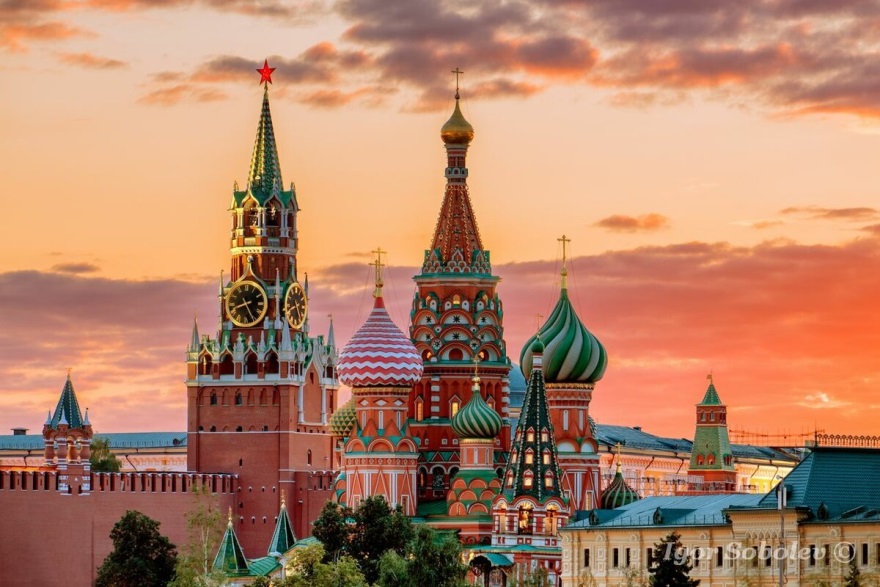 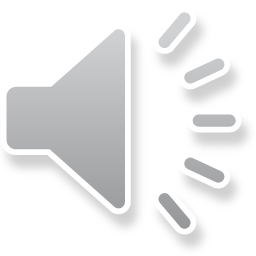 Сколько цветов у флага России?
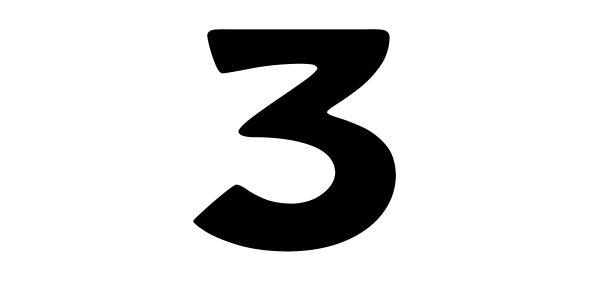 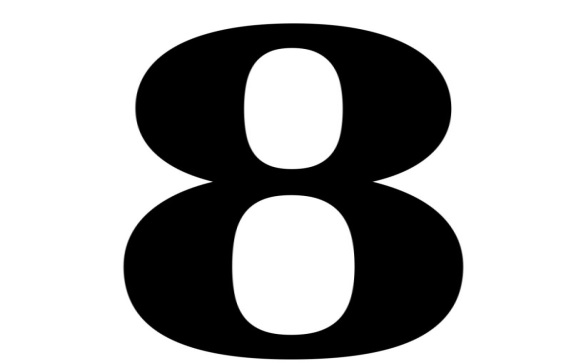 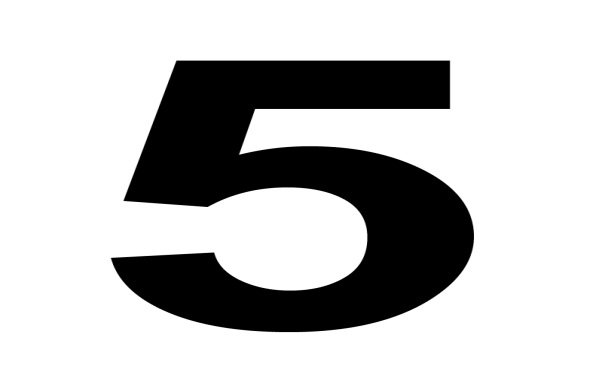 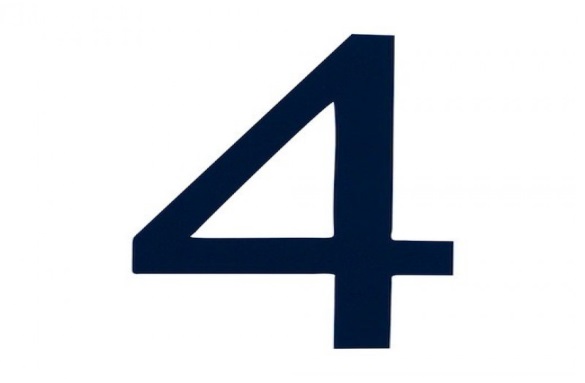 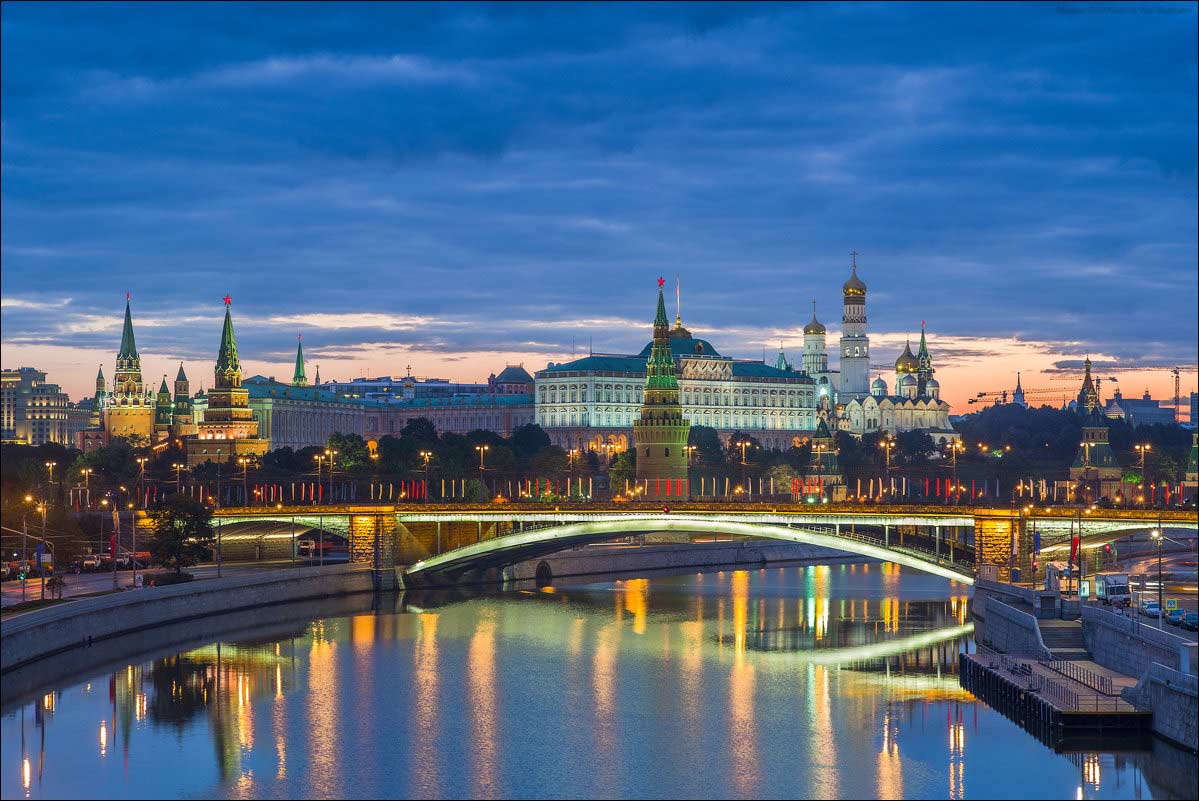 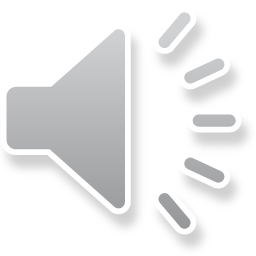 Выберите герб России?
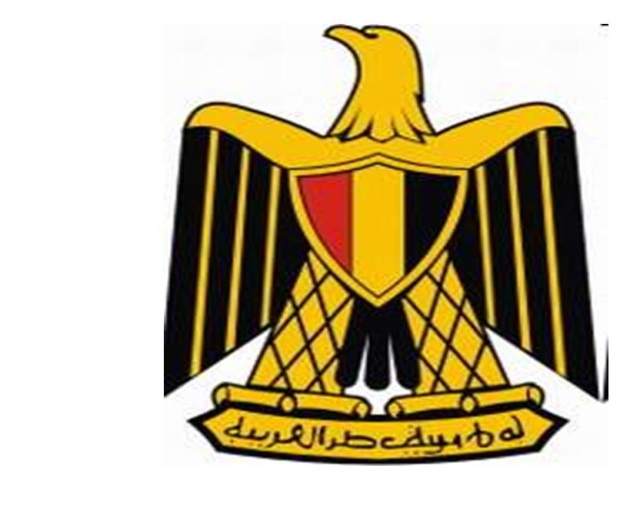 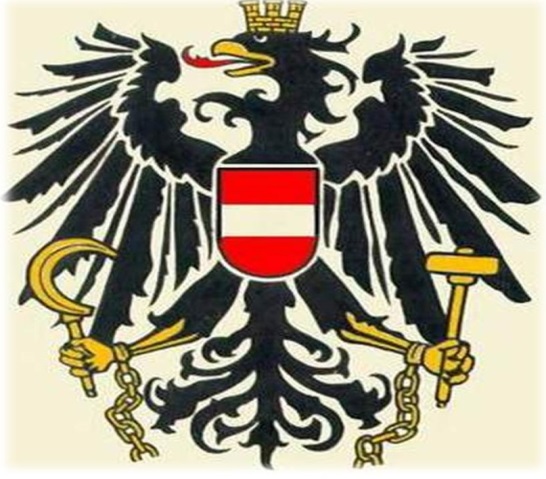 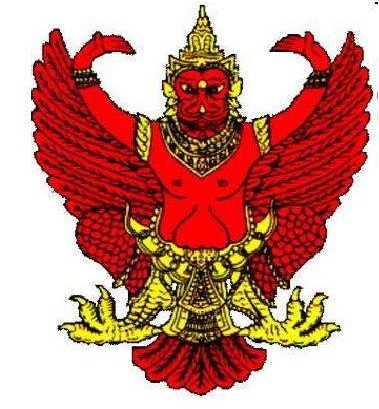 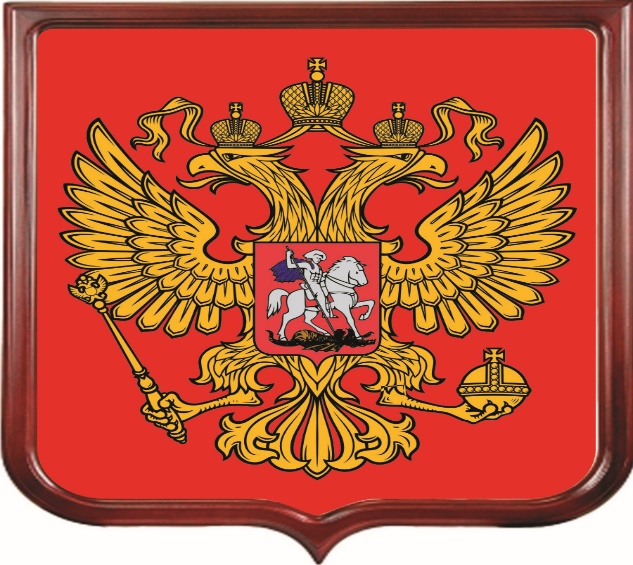 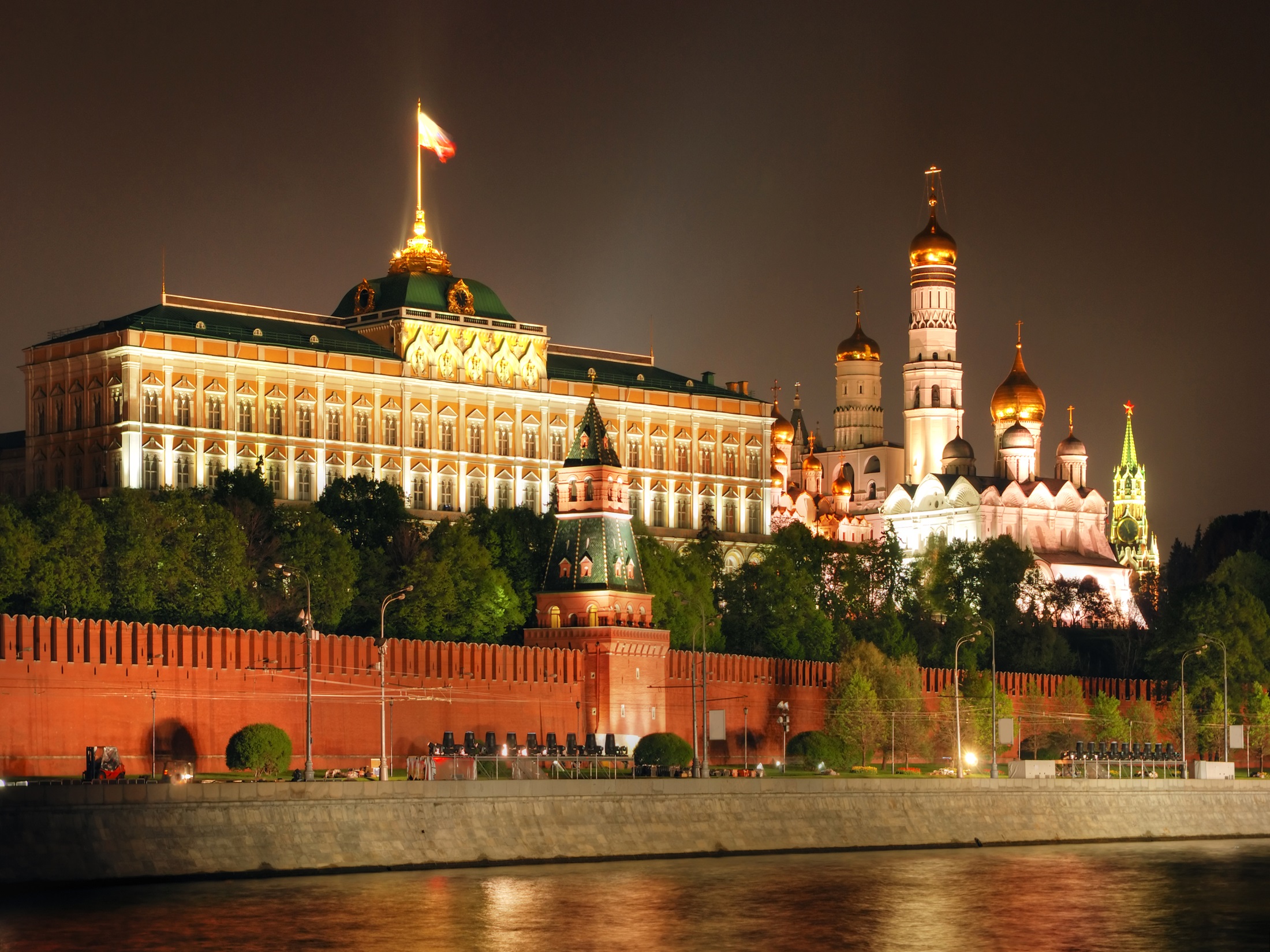 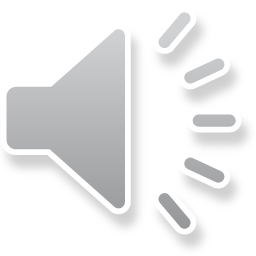 Выберите правильный флаг России?
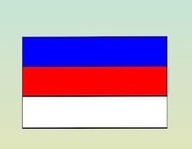 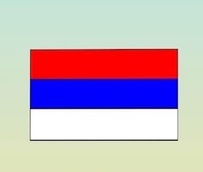 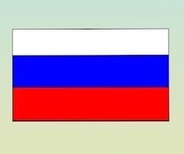 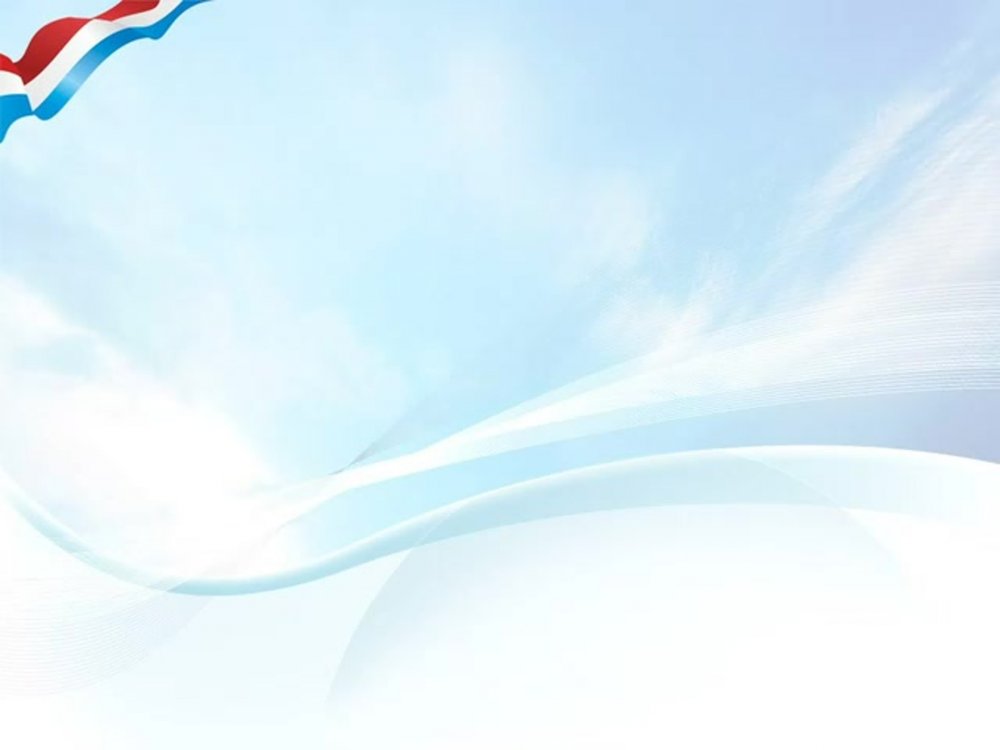 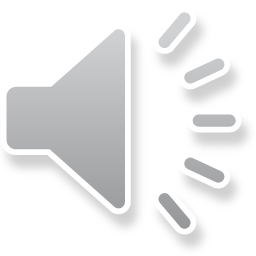 Кто является президентом России?
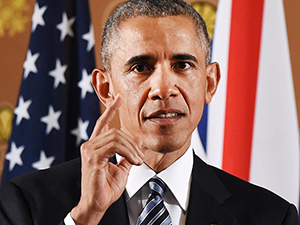 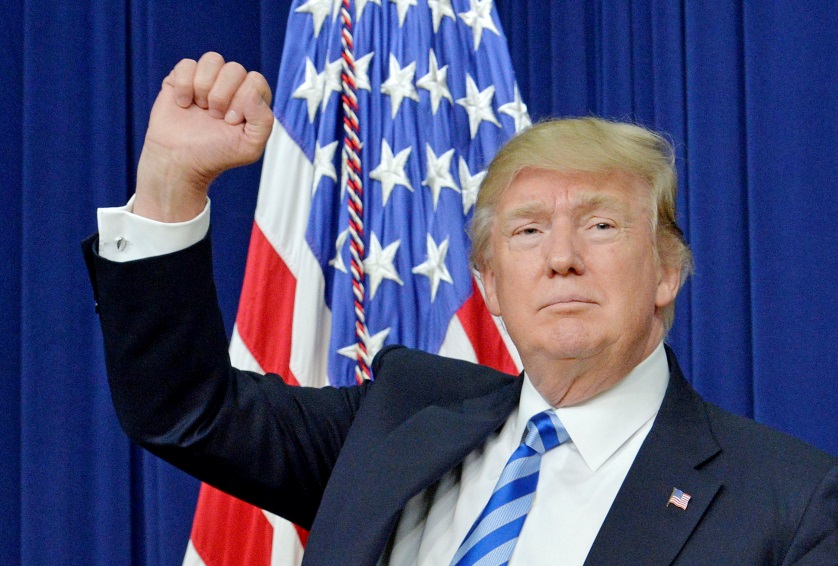 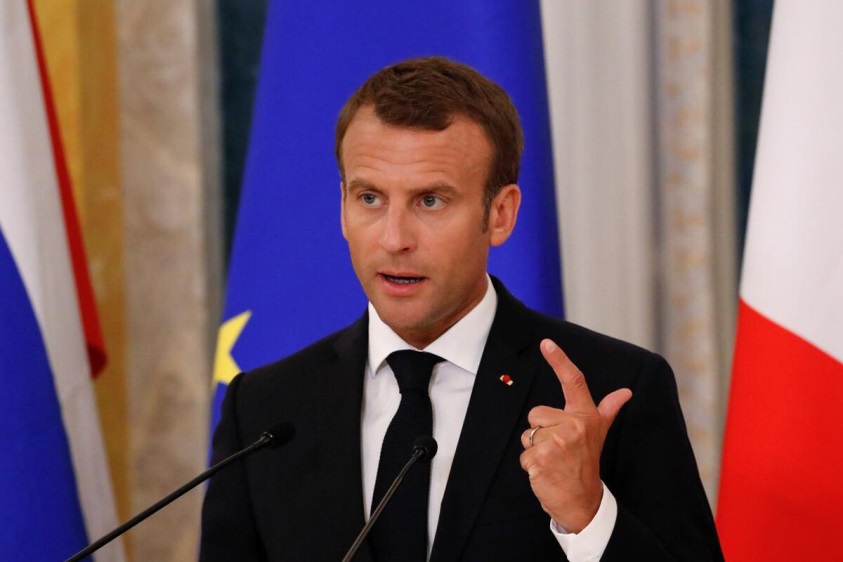 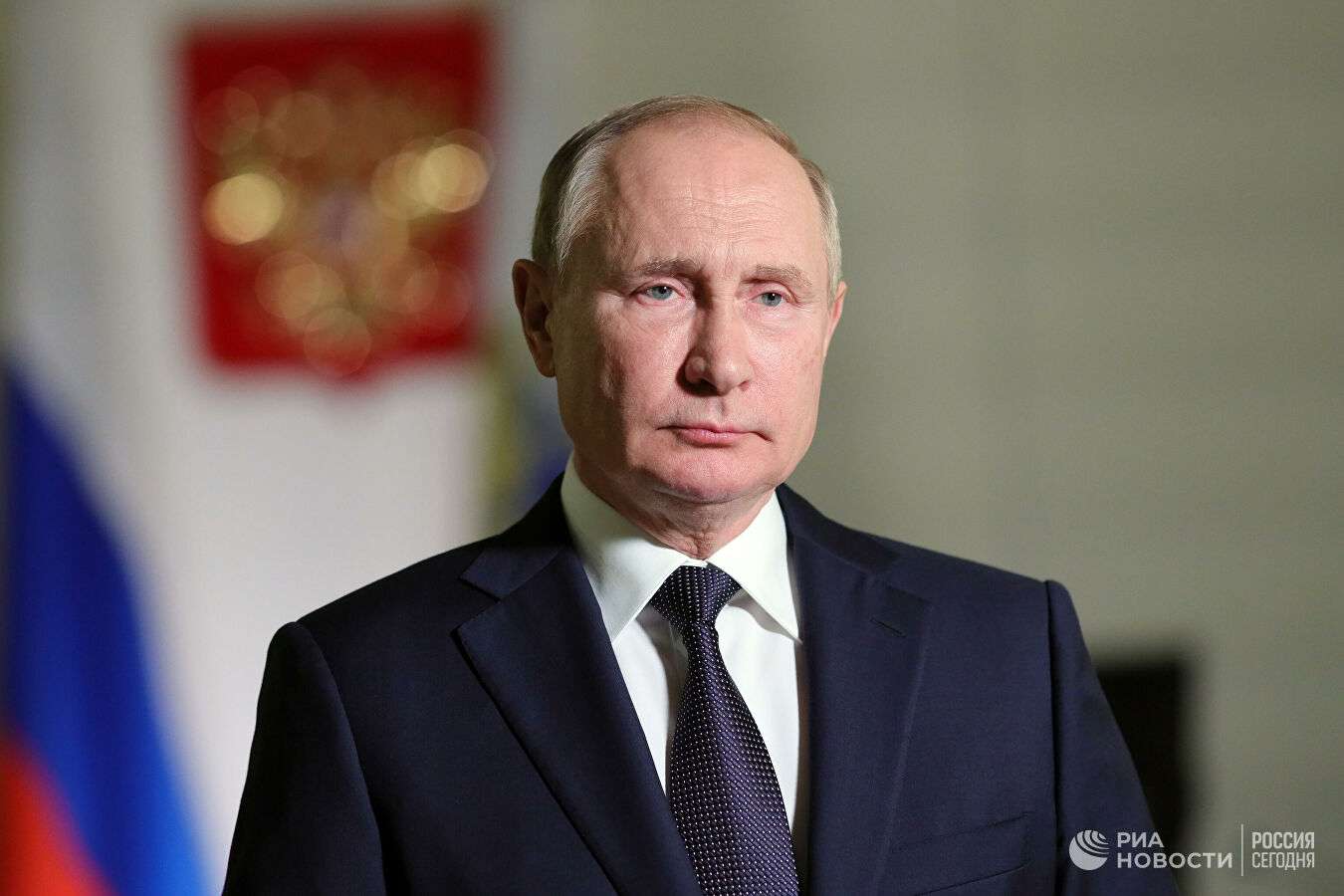 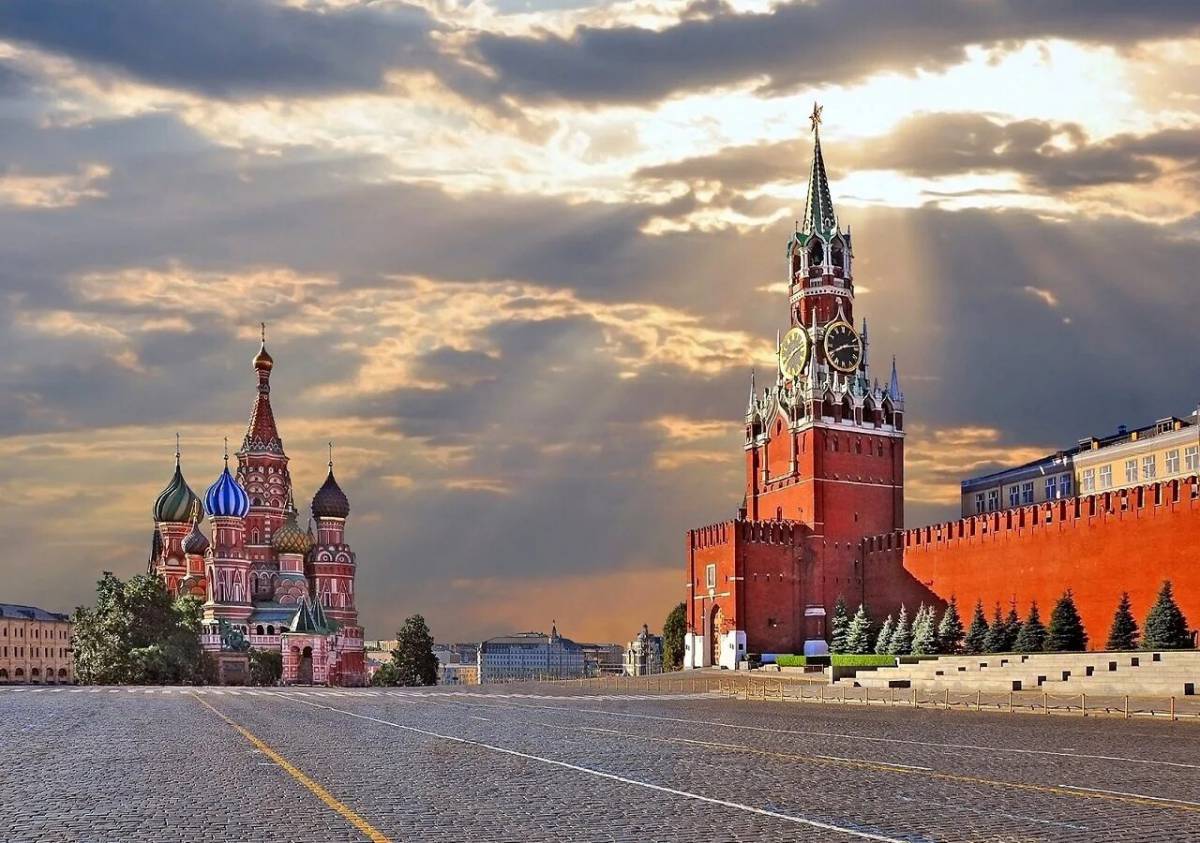 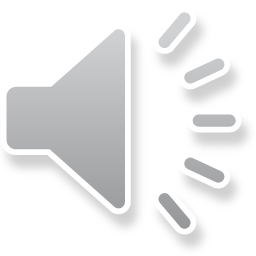 Какой музыкальный инструмент является символом нашей страны?
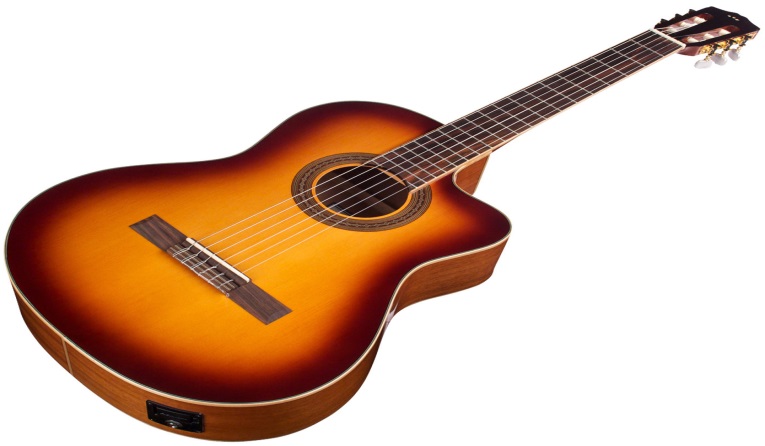 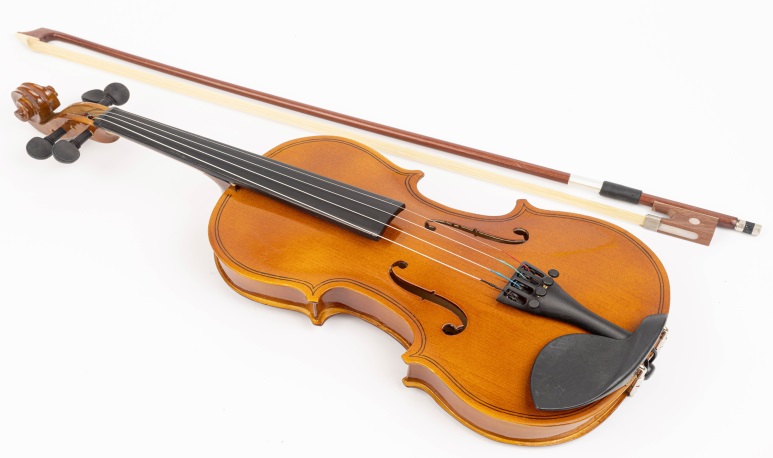 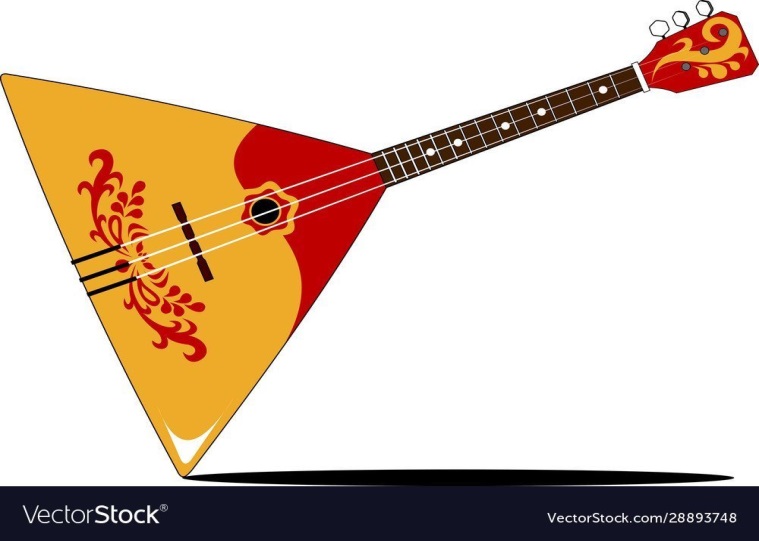 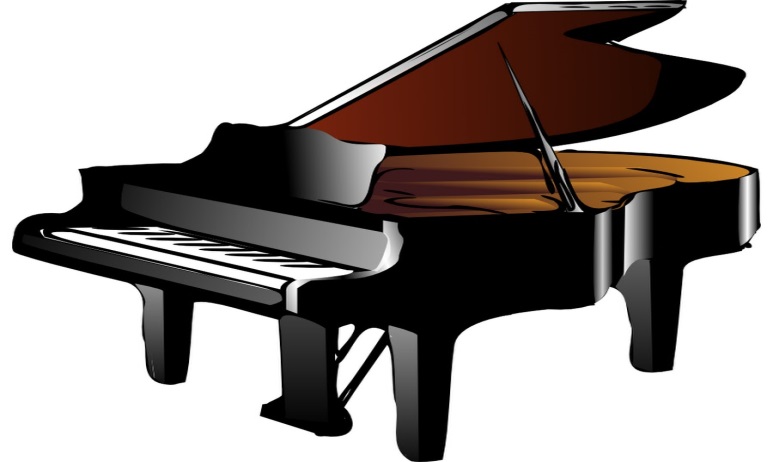 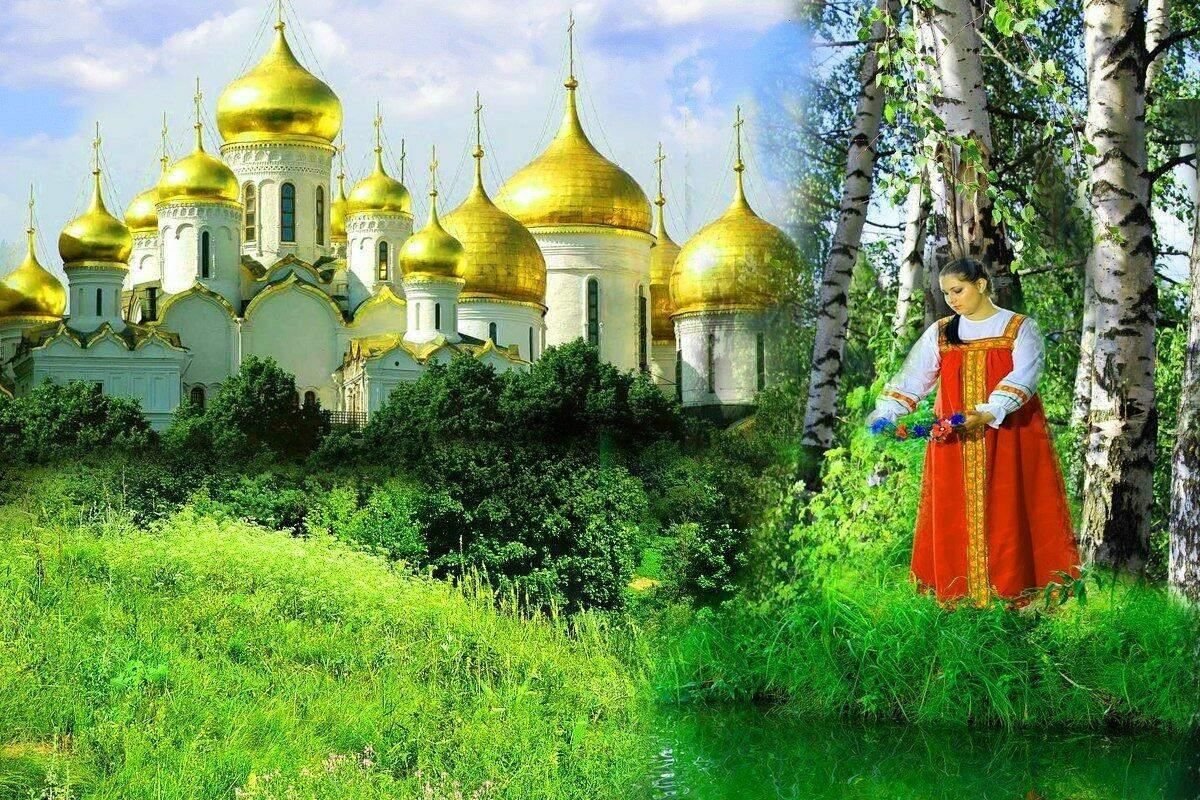 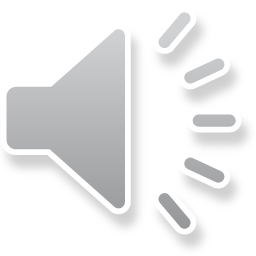 Какое дерево называют Русской красавицей?
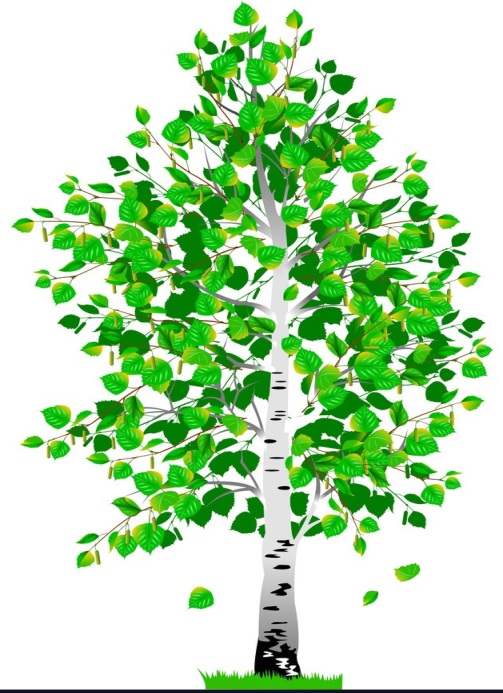 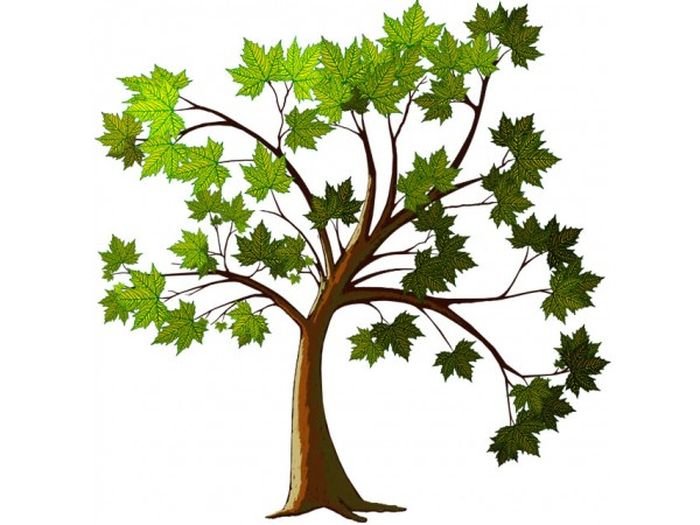 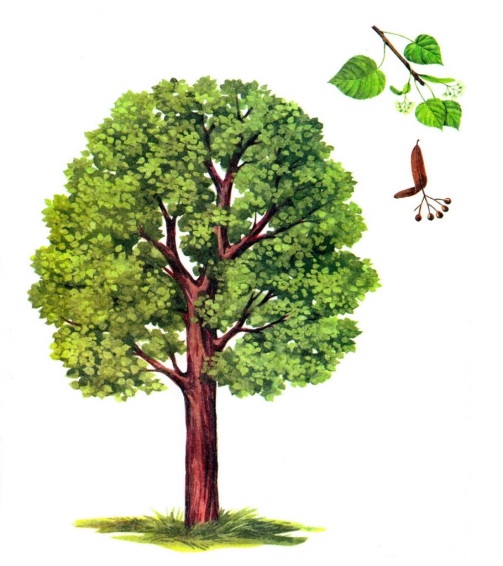 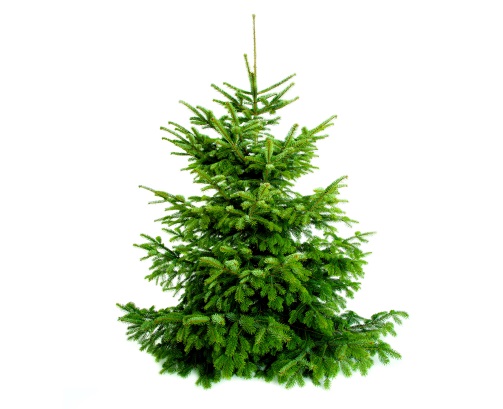 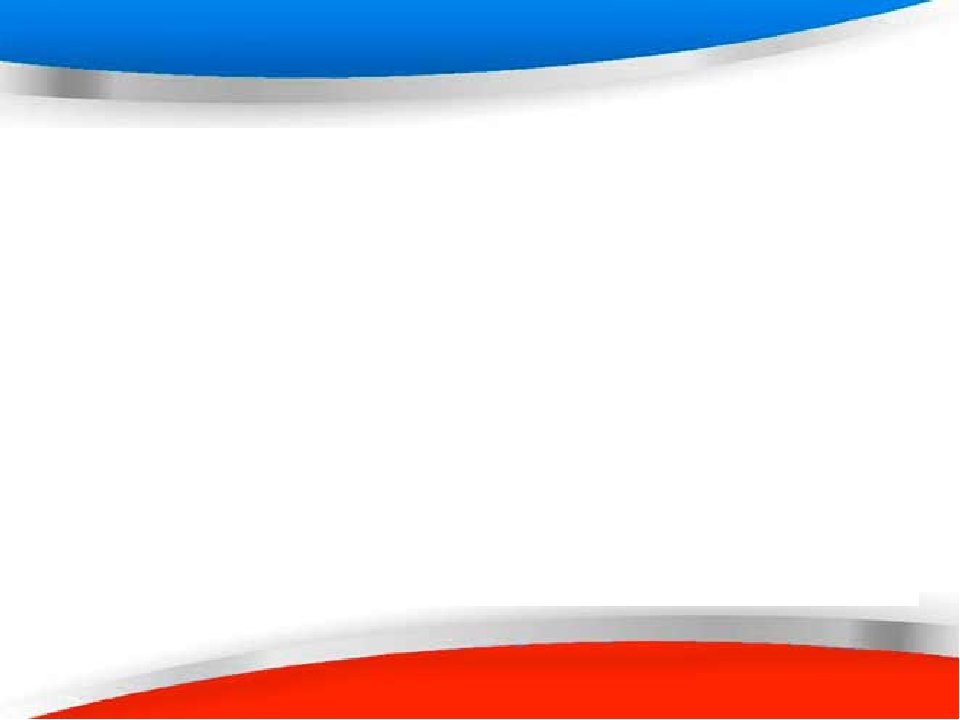 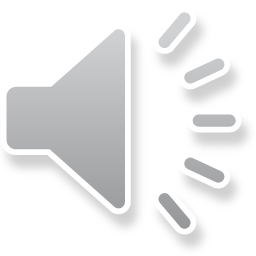 Какая птица на гербе нашей страны?
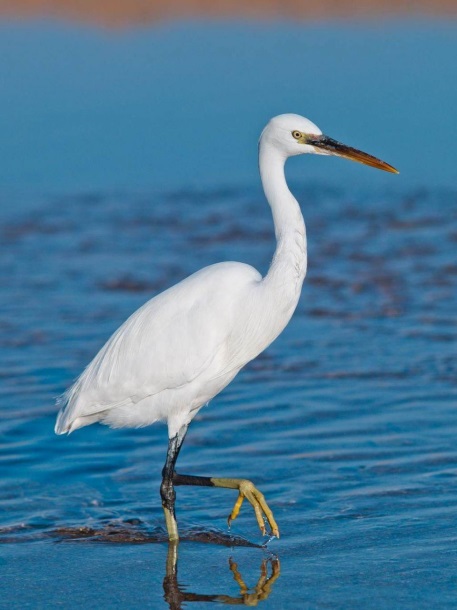 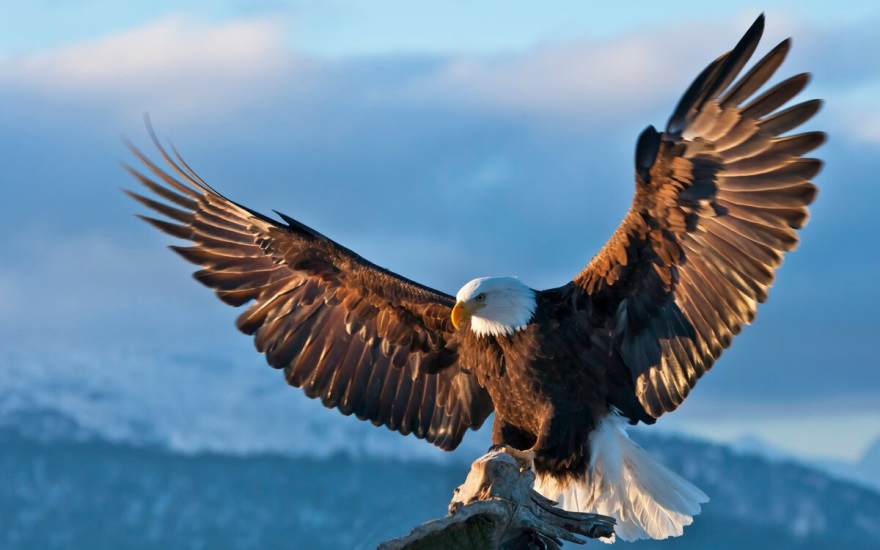 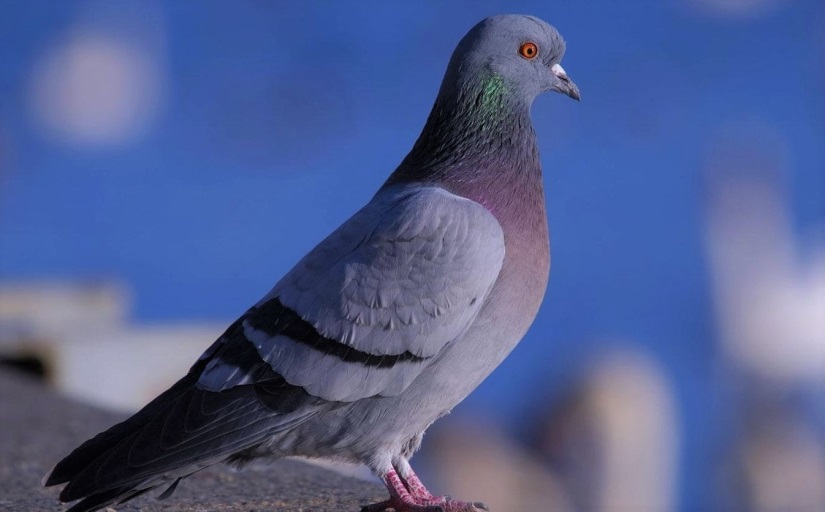 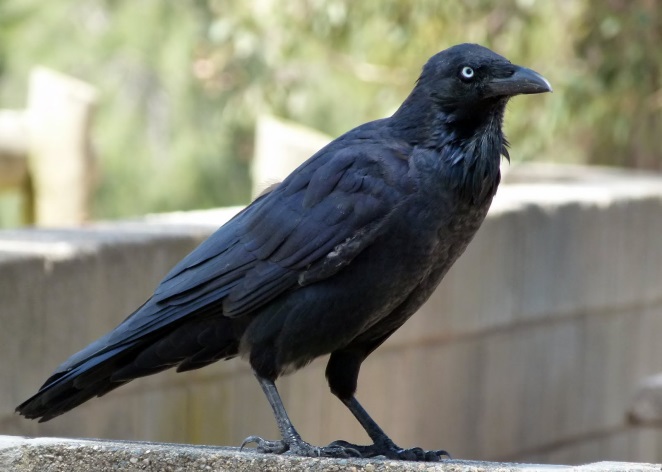 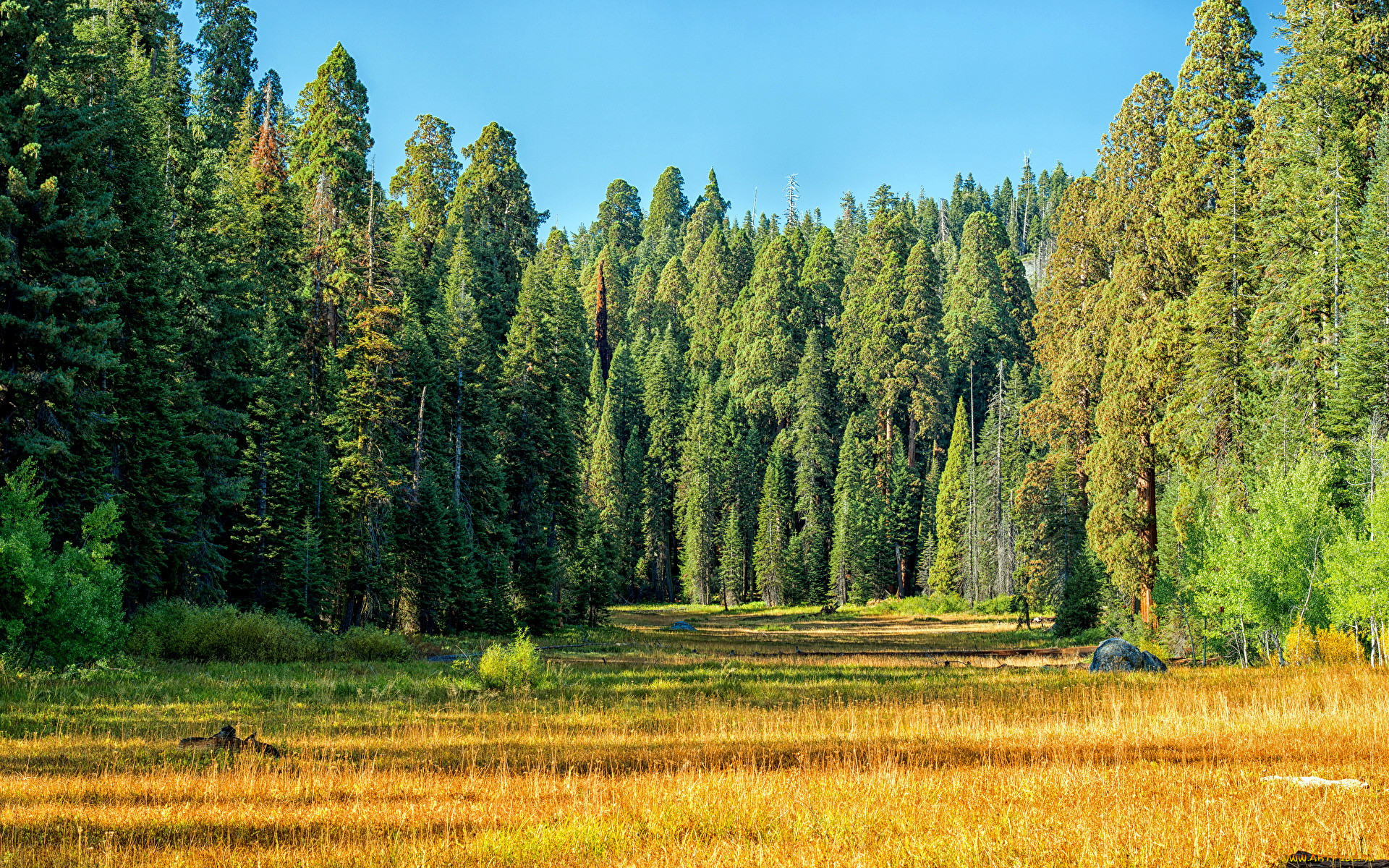 Какое животное является символом России?
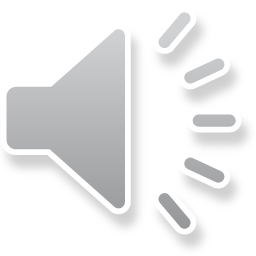 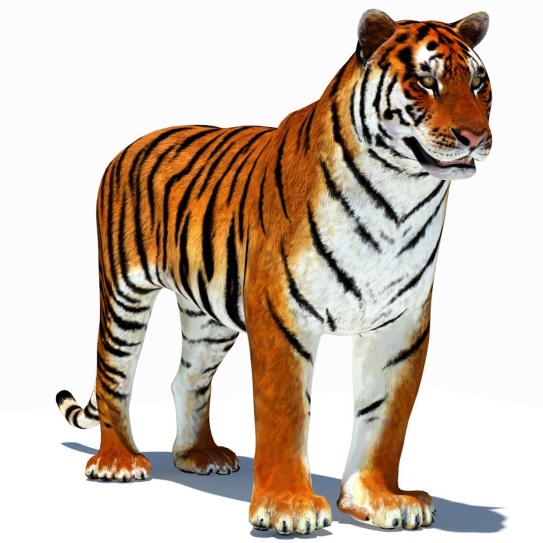 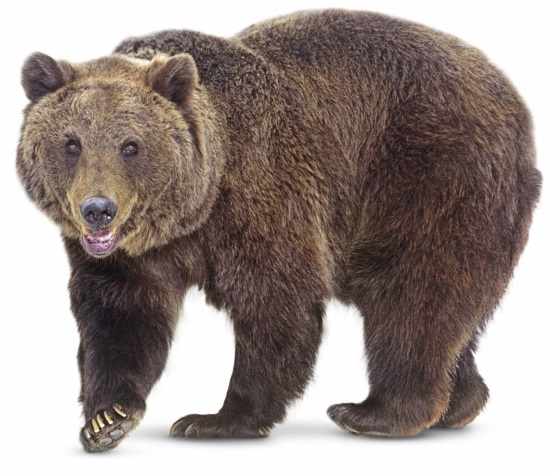 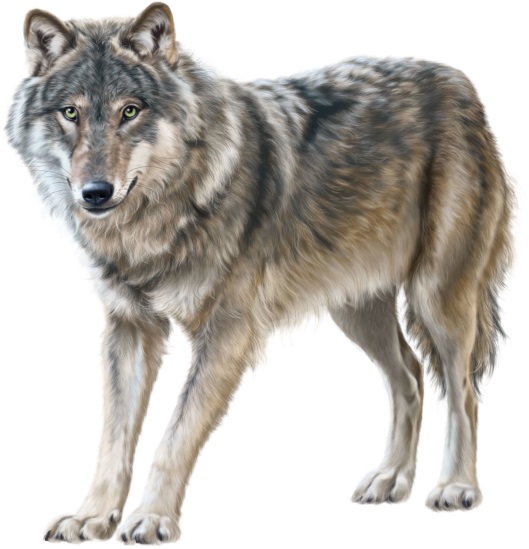 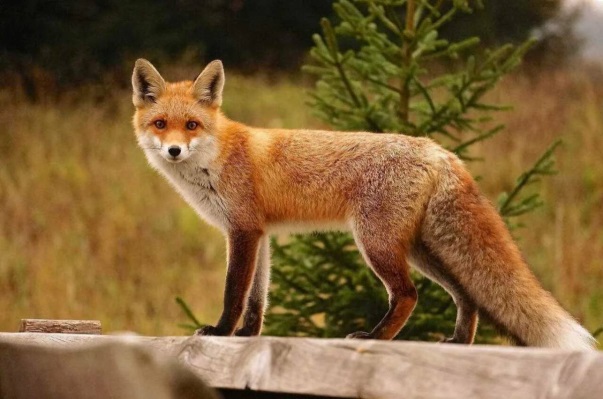 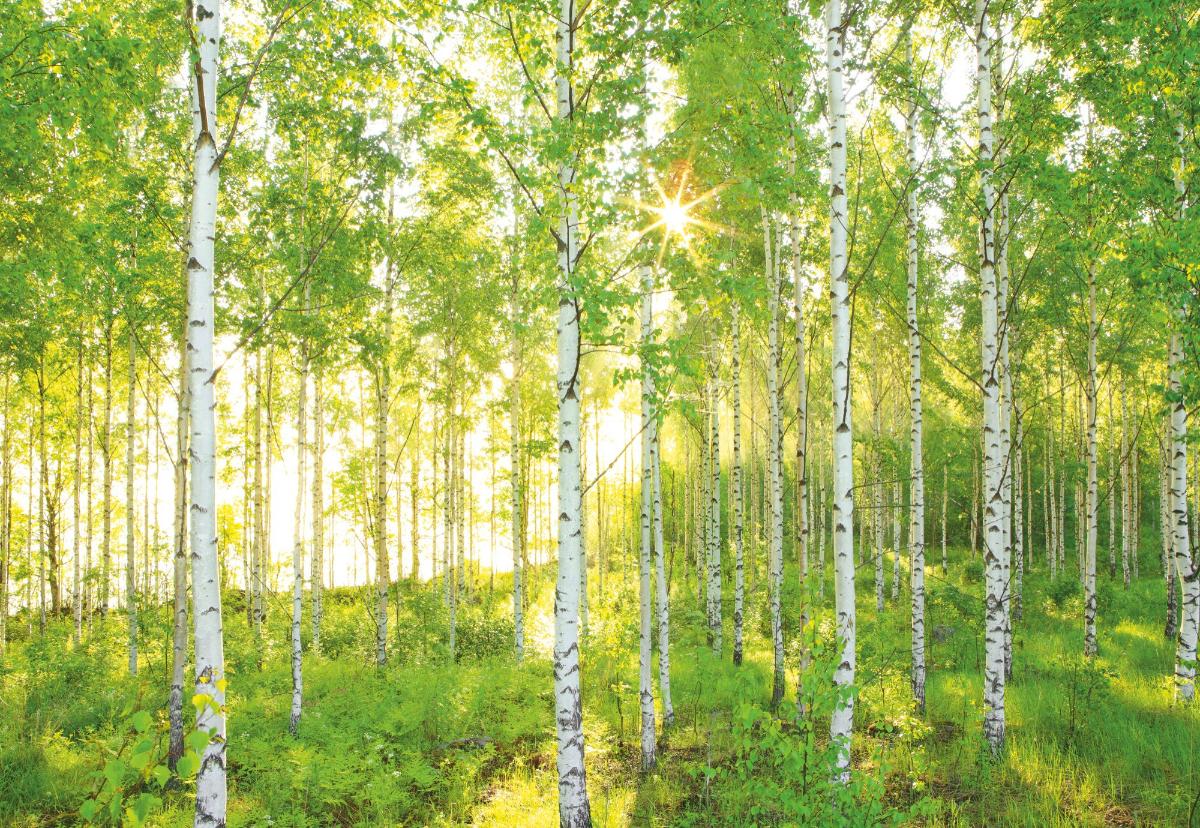 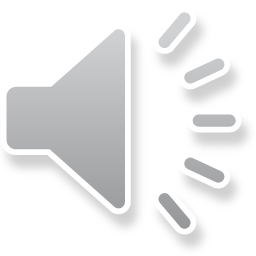 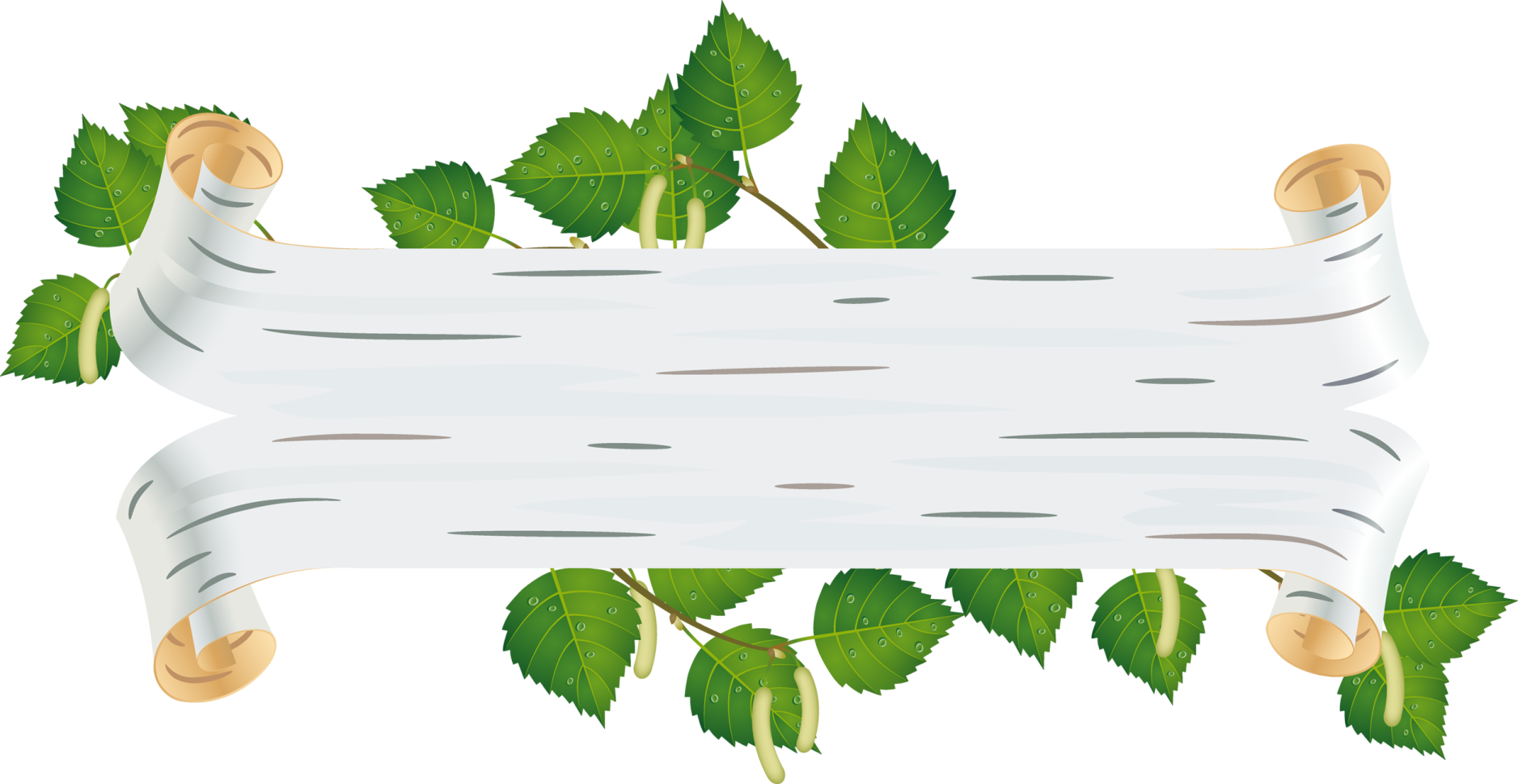 ИГРЕ КОНЕЦ!!!  
          ТЫ МОЛОДЕЦ!!!